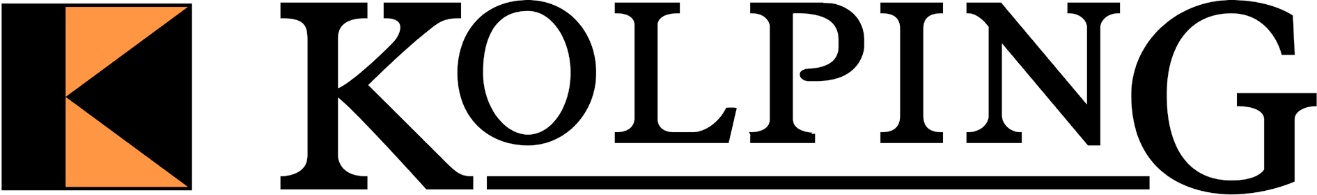 Kolpingsfamilie Xanten1878 – 2025
147 Jahre
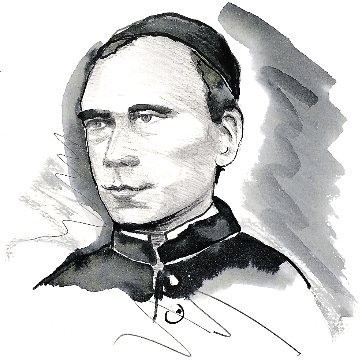 Wer sind wir ?  -   Was tun wir ?  -   Wie geht es weiter ?
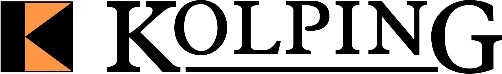 Autor: Rainer Michels
Design: Willi Winnekens
Kolpingsfamilie Xanten
Wer sind wir?

Was tun wir

Wie geht es weiter?
Versuch einer Standortbestimmung
Wer sind wir ?  -   Was tun wir ?  -   Wie geht es weiter ?
Autor: Rainer Michels
Design: Willi Winnekens
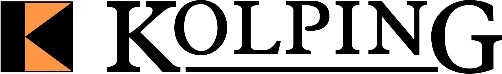 Wer sind wir?1.  Das Kolpingwerk(nach Karl Schiewerling MdB: Die Zukunft des Verbandes)
Adolph Kolping (1813-1865) hat mit scharfem Blick 
die Zeichen seiner Zeit erkannt:
Beziehungen lösten sich auf; er gab Menschen Heimat
Er wollte jungen Männern helfen, in den Wirren der Zeit für sich einenWeg zu finden
Er wollte junge Männer durch Bildung und Gemeinschaft, durch religiöseErziehung stärken, damit sie ihr Schicksal selbst in die Hand nehmenkönnen
Adolph Kolping formulierte seine Bildungsziele im „Tüchtigkeitsviereck“
tüchtiger Bürger
tüchtiger Handwerker
tüchtiger Familienvater
tüchtiger Christ
Wer sind wir ?  -   Was tun wir ?  -   Wie geht es weiter ?
Autor: Rainer Michels
Design: Willi Winnekens
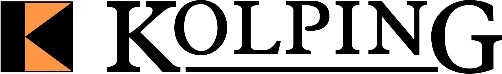 klares Ziel - klare ZielgruppeDurch Kolping entstand der erste große Sozialverband.
Ihm folgten später noch mehr Verbände. 
Katholische Verbände gestalteten Gesellschaft mit und waren:
Teil der Freiheitsbewegung
   prägend für die kulturelle Identität der Katholikinnen  und
    Katholiken in der Gesellschaft
   Ort der Freiheit der Christen in der modernen Gesellschaft –    einer Gesellschaft, die sich rasant veränderte
   Ort der Sicherheit in Gemeinschaft

   Bildungsbewegungen
   Sie waren kompetent und wurden gefragt
Wer sind wir ?  -   Was tun wir ?  -   Wie geht es weiter ?
Autor: Rainer Michels
Design: Willi Winnekens
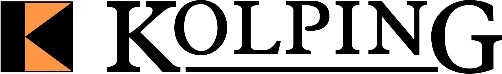 Die katholischen Verbände wirkten in der Gesellschaft durch ihre politische Speerspitze    "Die Zentrumspartei"    und durch die "Christlichen Gewerkschaften".
Sie waren das politische Sprachrohr.
 
Katholische Verbände prägten ihre Mitglieder und waren politische Lobbyisten.
Der Bedeutungsverlust  katholischer Verbände
entwickelte sich nach dem 2. Weltkrieg.
Wer sind wir ?  -   Was tun wir ?  -   Wie geht es weiter ?
Autor: Rainer Michels
Design: Willi Winnekens
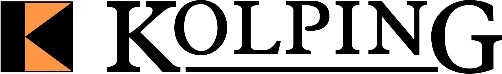 Im kirchlichen Bereich durch:
•	die Einführung des diözesanen Steuersystems

• 	Ausbau der Generalvikariate 

•	Übernahme von Aufgaben, die früher Verbände hatten

•	gute Einbindung der Verbände und Förderung der 	Verbände ideell, personell und finanziell im Bistum 	Münster.
•	Nach dem 2. Vatikanum und der Würzburger Synode 	wurden die Pfarrgemeinderäte eingeführt (früher war das 	Gremium das Pfarrkomitee der katholischen Verbände, 	später Pfarrgemeinderat).
Wer sind wir ?  -   Was tun wir ?  -   Wie geht es weiter ?
Autor: Rainer Michels
Design: Willi Winnekens
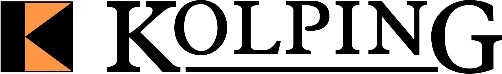 Im Bildungsbereich durch:
Bildungseinrichtungen des Staates (Gewerbeschulen,
    Berufsschulen, Berufsbildungsabschlüsse, allgemeine Weiterbildung),

    waren früher Wirkungsbereich von katholischen Verbänden.
In der Politik
Dominanz der CDU/CSU nach dem 2. Weltkrieg. Sie übernahmen für
     die kath. Verbände die Rolle von „Zentrum“ als politische Spitze.

   Viele Persönlichkeiten aus den kath. Verbänden wirkten im Parlament.

•   Viele politische Positionen konnten durchgesetzt werden.

•   Mit der Zeit formulierten Verbände keine eigenen Positionen	 mehr 
     oder sie wurden nicht übernommen
Wer sind wir ?  -   Was tun wir ?  -   Wie geht es weiter ?
Autor: Rainer Michels
Design: Willi Winnekens
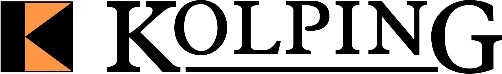 Wer sind wir?

2.  Die Kolpingsfamilie Xanten
Die Kolpingsfamilie Xanten in Zahlen:
1.   Mitglieder:
195	Jugendliche, Frauen und Männer aller Altersstufen davon

    20	unter 30 Jahren (Kolpingjugend)

    21 	Mitglieder von 30 – 49 Jahre

    32 	Mitglieder von 50 – 59 Jahre

    122 	Mitglieder über 59 Jahre


    79 Frauen und 116 Männer
Wer sind wir ?  -   Was tun wir ?  -   Wie geht es weiter ?
Autor: Rainer Michels
Design: Willi Winnekens
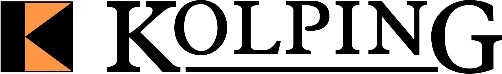 2. Mitgliedsdauer:
11 Mitglieder 0-5 Jahre (Neumitglieder einschl. Kolpingjugend)
      68 Mitglieder 6-15 Jahre
     116 Mitglieder über 15 Jahre
3. Berufe:
Alle Berufe sind vertreten: Handwerker, Beamte, Unternehmer, 
Schüler, Lehrer/Innen, Hausfrauen, Ingenieure, Kaufleute, Ärzte
4. Arbeitsbereiche:
Politik: Bürgermeister,  Ratsmitglieder,
  Schule:  Schulrektor, Lehrerinnen, Lehrer
  Wirtschaft: Handwerker, Bankangestellte, Geschäftsführer usw. 
  Kirchliche Gremien: Kirchenvorstand, Seelsorgerat (früher    Pfarrgemeinderat), Lektoren, Kommunionhelfer, Domherren,    Messdiener/Innen, Domchor, Caritas
Wer sind wir ?  -   Was tun wir ?  -   Wie geht es weiter ?
Autor: Rainer Michels
Design: Willi Winnekens
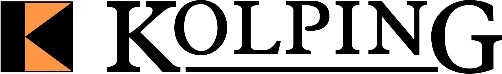 Wir sind Ansprechpartner
für viele Bereiche in der Gemeinde



Was zeichnet uns aus?

Ein vorurteilsfreies, familienhaftes und geschwisterliches Miteinander.
Wer sind wir ?  -   Was tun wir ?  -   Wie geht es weiter ?
Autor: Rainer Michels
Design: Willi Winnekens
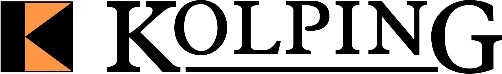 Der Vorstand der Kolpingsfamilie Xanten
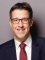 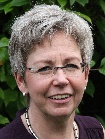 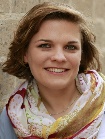 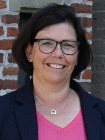 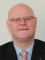 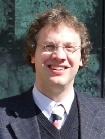 Wer sind wir ?  -   Was tun wir ?  -   Wie geht es weiter ?
Autor: Rainer Michels
Design: Willi Winnekens
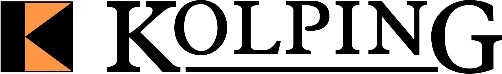 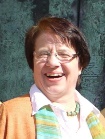 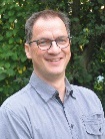 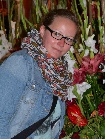 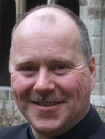 Wer sind wir ?  -   Was tun wir ?  -   Wie geht es weiter ?
Autor: Rainer Michels
Design: Willi Winnekens
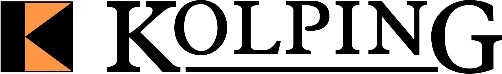 Was tun wir?
Unser Programm im Jahreskreis
Januar:	Die Krippenfahrt: Busfahrt zu einer Krippenbesichtigung 		in einer Kirche im weiteren Umkreis

Februar:	Kolpingmesse im Dom mit Toten - Gedenken

Karneval:	„Halt Pölje“, die Gemeinschafts - Karnevalssitzung mit 		den Frauen der kfd erfreut sich großer Beliebtheit.

Fastenzeit: 	Der Friedensgang: Vom Dom aus gehen wir nach Birten 		mit Statio in der Fürstenbergkapelle
		u. Hl. Messe in Birten.		
Mai:		Kevelaerwallfahrt: Morgens früh am 1. Mai starten wir 		zu Fuß, per Rad oder mit dem Auto zur Eröffnungsfeier
		der Wallfahrtsaison durch die Kolpingsfamilien des 			Niederrheins.
Wer sind wir ?  -   Was tun wir ?  -   Wie geht es weiter ?
Autor: Rainer Michels
Design: Willi Winnekens
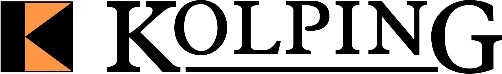 Ende Mai:	Maiandacht: Ende Mai feiern wir in der Fürstenberg- 			kapelle 	Maiandacht mit anschl. singen von Volksliedern 		am Lagerfeuer.

Pfingsten:	Die traditionelle Pfingstfahrradtour durch die 			niederrheinische Landschaft lädt ein zum klönen, kennen 		lernen und zum genießen der Natur.

Segeln:	Nach Ostern segelt die Kolpingjugend 				auf dem Klipper „Zuiderzon“ unter dem	Ruder von 			Kapitän „Kees“ .
 
		Im Sommer findet die zünftige Segeltour für 			Erwachsene statt.

Herbst:	Die Senioren-Sportgruppe der Kolpingsfamilie startet 		im Herbst zu ihrer Wochenend-Wanderung 				(Sauerland, Eifel, Mosel, Pfalz, Odenwald, Eichsfeld).
Wer sind wir ?  -   Was tun wir ?  -   Wie geht es weiter ?
Autor: Rainer Michels
Design: Willi Winnekens
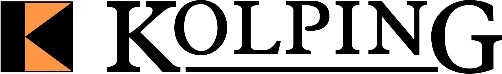 November: 	Glaubensgespräch Wir sind zu Gast bei den Schwestern 		im Haus Regina-Protmann in der Hees zu einem 			Einkehrvormittag mit anschließender Messfeier in der 		schönen Hauskapelle.

Dezember:	Im Dezember bzw. am 1. Advent feiern wir Kolping-			Gedenktag mit Hl. Messe im Dom. Anschließend ist in 		der Michaelskapelle gemeinsames Frühstück, 				Jubilarehrung und Kolping gedenken.

Ndanda – Verkauf: Am 1. und 2. Advent verkaufen wir afrikanische und 		peruanische Handarbeiten im Auftrag der armen Künstler. 		Gleichzeitig bietet unsere Cafeteria selbstgebackenen 			Kuchen an.

		Mit dem Erlös unterstützen wir das Missionskranken-			haus der Benediktiner in Ndanda/Tanzania in  			Ostafrika, mit dem wir freundschaftlich verbunden sind.
Wer sind wir ?  -   Was tun wir ?  -   Wie geht es weiter ?
Autor: Rainer Michels
Design: Willi Winnekens
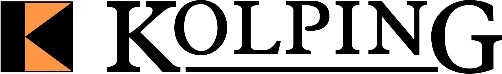 Glaubensgespräche:	
	Mehrmals im Jahr laden wir ein zu einem Gesprächabend im Haus Michael  
		2006		Romabende
		2007 u. 2008	Theologische Gesprächsabende
		2009		Das Abendmahlverständnis	2010		Credo - Glauben weitergeben
		2011 u. 2012    Liturgie II: Das Kirchenjahr u. die Formen der Gottesdienstfeier.

Besichtigungen: 
	Wir laden ein zu Besichtigungen von Kirchen und Altären, Klöster, Fertigungsbetrieben und Werften.

Fortbildung und Kurse:
	Wir bieten Computerkurse und Kochkurse für Männer an, wir laden ein zu Vorträgen und Entspannungskursen.

Reisen:  Unsere Reisen sind immer wieder ein besonderes Erlebnis in der Gemeinschaft Gleichgesinnter, z. B. die Reise mit dem Domchor nach Rom und die Reisen nach Oberitalien ins Friaul, Israel, nach Schlesien, in die Masuren, nach Thüringen und Ungarn.
Wer sind wir ?  -   Was tun wir ?  -   Wie geht es weiter ?
Autor: Rainer Michels
Design: Willi Winnekens
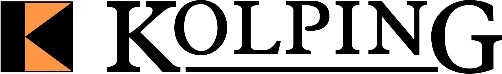 Was tun wir also wirklich?


	Glaubensgespräche

	Gemeinschaft erleben (Gottesdienste, Krippenfahrt, 	Wallfahrt, Fahrradtour, Segeln, Reisen)

	Bildungsgespräche

	Unterstützung der Missionsarbeit der Benediktiner in 	Ndanda

	Wo haben wir Defizite?

	Familienarbeit (Leitthema des Verbandes)

	Jugendarbeit

	Berufliche Bildungsarbeit
Wer sind wir ?  -   Was tun wir ?  -   Wie geht es weiter ?
Autor: Rainer Michels
Design: Willi Winnekens
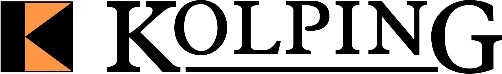 Wie geht es weiter?

 im Kolpingwerk

(nach Karl Schiewerling MdB: Die Zukunft des Verbandes)

    Früher war der katholische Gesellenverein und Kolping oft die einzige Organisation am Ort.

Heute ist Kolping einer unter vielen.

    Wir haben nach dem 2. Weltkrieg eine Versiebzigfachung der Organisationen.

	Das Individuum wird immer freier und will sich immer weniger binden.

	In dieser Organisationslandschaft ist Kolping nur ein Rädchen.
Wer sind wir ?  -   Was tun wir ?  -   Wie geht es weiter ?
Autor: Rainer Michels
Design: Willi Winnekens
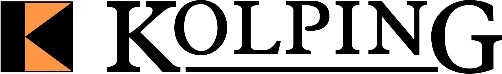 Konsequenzen
Die Zukunft finden wir in der Geschichte.


Zur Erinnerung:

Die Mitglieder des katholischen Gesellenvereins hatten einen hohen persönlichen Nutzen:

	•	Bildung

	•	Lebenshilfe

	•	Gemeinschaft

	•	Dach über den Kopf
Wer sind wir ?  -   Was tun wir ?  -   Wie geht es weiter ?
Autor: Rainer Michels
Design: Willi Winnekens
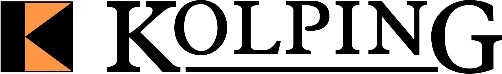 Kolping war kompetent für
 

•   Bildung und Lebenshilfe



	Welchen Nutzen haben Mitglieder heute von der 	Mitgliedschaft in der Kolpingsfamilie und im Kolpingwerk?


			Gemeinschaft

			Lebenshilfe
			und ...?
Wer sind wir ?  -   Was tun wir ?  -   Wie geht es weiter ?
Autor: Rainer Michels
Design: Willi Winnekens
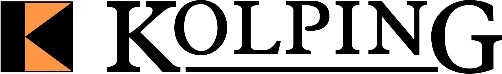 •  Welche Kompetenzen haben wir heute?

•  Welche Kompetenzen haben unsere Mitglieder?

•  Was können wir gut?

  (Geselligkeit, Reisen, Altkleider sammeln, 
   Bildung ...)
Das Kolpingwerk
hat sich als Antwort auf diese Frage ein

Leitbild

gegeben.
Wer sind wir ?  -   Was tun wir ?  -   Wie geht es weiter ?
Autor: Rainer Michels
Design: Willi Winnekens
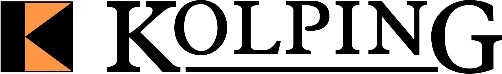 In diesem Leitbild konzentrieren wir uns auf die Themen:
•  Wir sind Anwalt für Familie.

		•  Wir eröffnen Perspektiven für junge Menschen.

		•  Wir bauen an der einen Welt.

		•  Wir gestalten Arbeitswelt mit.


In der Kirche zu Hause und mitten in der Gesellschaft.



		Die Themen sind insgesamt immer noch zu viel,

		um in der Bürgergesellschaft erkennbar zu sein.
Wer sind wir ?  -   Was tun wir ?  -   Wie geht es weiter ?
Autor: Rainer Michels
Design: Willi Winnekens
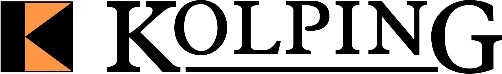 Die Diözesanversammlung hat 2001 das Schwerpunktthema

"Entschieden für Familie„

beschlossen.

Es soll zunächst bis 2009 behandelt werden.

Kolpingsfamilien sind eingeladen, sich aus den Schwerpunkten des Verbandes einen Punkt herauszusuchen und diesen zu behandeln.


Die Themen dazu liegen auf der Straße.
Wer sind wir ?  -   Was tun wir ?  -   Wie geht es weiter ?
Autor: Rainer Michels
Design: Willi Winnekens
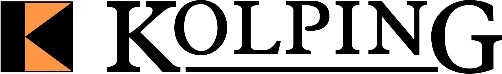 Wie findet eine Kolpingsfamilie einen Schwerpunkt?


Sie muss einen finden wollen.


Eine Kolpingsfamilie lebt nicht für sich alleine, sondern ist eingebunden in einen Verband und bilden Schwerpunkte
	in den Handlungsfeldern des Verbandes.


3. Die sozialen Themen liegen auf der Straße .… wir müssen nur genau hinschauen.


4. Wir brauchen eine Analyse des sozialen Raumes in dem wir leben.
Wer sind wir ?  -   Was tun wir ?  -   Wie geht es weiter ?
Autor: Rainer Michels
Design: Willi Winnekens
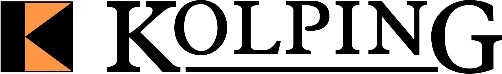 Unsere Arbeitsweise muss sich ändern:

Vorstände von Kolpingsfamilien
brauchen nicht mehr das Tagesgeschäft beraten.
Sie müssen sich um den Schwerpunkt kümmern.


Kolpingsfamilien haben Anrecht aufUnterstützung durch den Verband.


Das setzt voraus:

•  Interesse aneinander

•  die Bereitschaft für die Ideen Kolpings zu arbeiten, Weiterbildung,    Einsatz für den Nächsten, praktizierter Glaube

•  Bereitschaft zur Veränderung und sich auf Neues einzulassen

•  Verbindung untereinander suchen und halten
Wer sind wir ?  -   Was tun wir ?  -   Wie geht es weiter ?
Autor: Rainer Michels
Design: Willi Winnekens
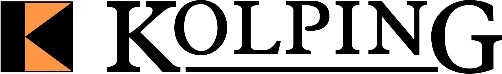 Kolpingsfamilien sind Knotenpunkte
im sozialen Netz bürgerschaftlichen Engagements.

Sie sind aber nicht allein, 
sondern im Verband und untereinander verknüpft.




Das Profil:

• Kolpinger sind begeistert.


• Das Anforderungsprofil an jeden Einzelnen:

bete - arbeite - lerne.
Wer sind wir ?  -   Was tun wir ?  -   Wie geht es weiter ?
Autor: Rainer Michels
Design: Willi Winnekens
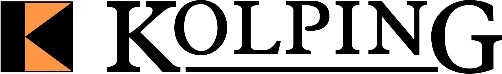 • Kolpinger ist man nicht nur für sich....

 - Kolpinger ist man auch für andere.


Aus dieser Grundhaltung und durch gemeinsames Handeln,

durch Bildung und gesellschaftliche Interessensvertretung

in den Handlungsfeldern Jugend, Familie, Arbeitswelt,

eine Welt und die gemeinsame Arbeit an

einen Schwerpunkt

wächst Identität.
So entsteht Zukunft für uns und unsere Gesellschaft.

„Wer Menschen gewinnen will, muss sein Herz zum Pfande setzen.“
Adolph Kolping
(Soweit Karl Schiewerling)
Wer sind wir ?  -   Was tun wir ?  -   Wie geht es weiter ?
Autor: Rainer Michels
Design: Willi Winnekens
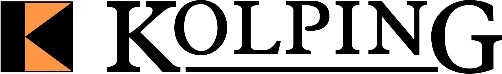 Wie geht es weiter?

2.  in der Kolpingsfamilie Xanten:
Gesucht werden…

neue Vorstandsmitglieder,

   die bereit sind, ein Aufgabenfeld als Obmann/-frau zu übernehmen    wie z. B.:
	Planung der Krippenfahrt 
	Mitarbeit bei „Halt Pölje“ (Bühne, Siebenerrat, Herold)
	Organist/In beim Friedensgang nach Birten 
	Kevelaerwallfahrt (Vorbeter, Verstärkung des Frühstücksteams)
	Gestaltung der Maiandacht
	Planung der Pfingstfahrradtour
	Organisator für die Segeltouren
	Helfer/Innen beim Ndanda-Verkauf
	Helfer/Innen für das Frühstücksteam im Haus Michael
Wer sind wir ?  -   Was tun wir ?  -   Wie geht es weiter ?
Autor: Rainer Michels
Design: Willi Winnekens
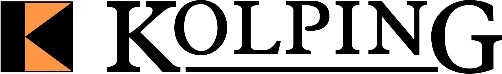 die Ideen entwickeln können und langfristige Aufgaben angehen

  die mitten im Leben stehen u. unsere Gemeinschaft mitgestalten wollen
die sich für Kolping und sein Werk begeistern können

  die bereit sind, jeden 1. Dienstag im Monat von 20 – 22 Uhr an einer    Vorstandssitzung teilzunehmen


Aus der Satzung der Kolpingsfamilie:

Mitglied der Kolpingsfamilie kann werden, wer
- die Grundlagen, Ziele und Aufgaben der Kolpingsfamilie bejaht,

 diese Satzung anerkennt und

- zur Mitarbeit und Übernahme von Mitverantwortung bereit ist.
Wer sind wir ?  -   Was tun wir ?  -   Wie geht es weiter ?
Autor: Rainer Michels
Design: Willi Winnekens
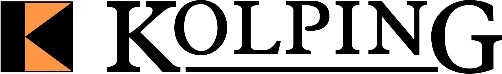 Gesucht wird:
Ein Schwerpunktthema
für die Kolpingsfamilie Xanten...


   Familienarbeit?

   Jugendarbeit?

   Ferienlager?

   Gemeindearbeit in der neuen Seelsorgeeinheit?
Wer sind wir ?  -   Was tun wir ?  -   Wie geht es weiter ?
Autor: Rainer Michels
Design: Willi Winnekens
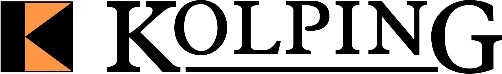 Es besteht also
Diskussionsbedarf
Deswegen wollen wir nach den Sommerferien eine
 außerordentliche Mitgliederversammlung
einberufen, um

   eure Meinung zu hören
   gemeinsam zu überlegen
   neue Ideen zu sammeln
   etwas Neues zu beschließen
Wer sind wir ?  -   Was tun wir ?  -   Wie geht es weiter ?
Design: Willi Winnekens
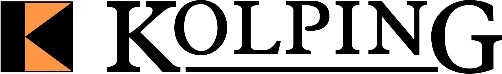 Autor: Rainer Michels
Nur keine törichte Furcht vor der Zukunft 
und was sie bringen könnte!
Der Himmel fällt sicherlich nicht ein
Und Gott regiert nach wie vor die Welt.
wer IHM frohgemut entgegen geht,
der ist wohl geborgen.

Adolph Kolping (1813 – 1865)
Wer sind wir ?  -   Was tun wir ?  -   Wie geht es weiter ?
Design: Willi Winnekens
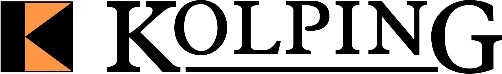 Autor: Rainer Michels